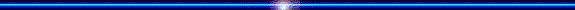 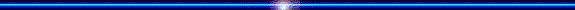 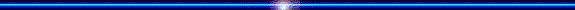 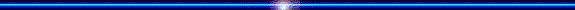 TRƯỜNG TIỂU HỌC ĐOÀN KẾT
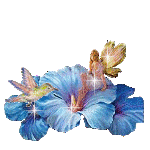 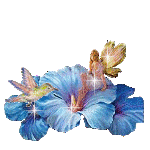 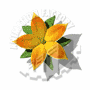 PHÂN MÔN: TẬP VIẾT
Lớp: 3
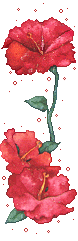 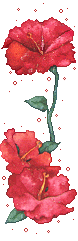 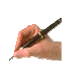 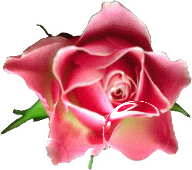 ÔN BÀI CŨ :
- Kiểm tra bài viết ở nhà của học sinh
Nhận xét :
- Tiết tập viết tuần trước các em luyện viết chữ hoa gì ?
- Từ ứng dụng là gì ?
- Câu ứng dụng là gì ?
- Gọi 2 HS lên bảng , cả lớp viết bảng con .
Phan Bội Châu
Phá
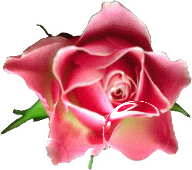 - Đây là chữ gì ?
- Tiết tập viết hôm nay , chúng ta tiếp tục rèn chữ viết hoa Q  viết tên riêng Quang Trung và câu ứng dụng :
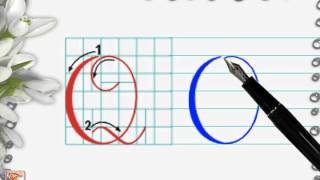 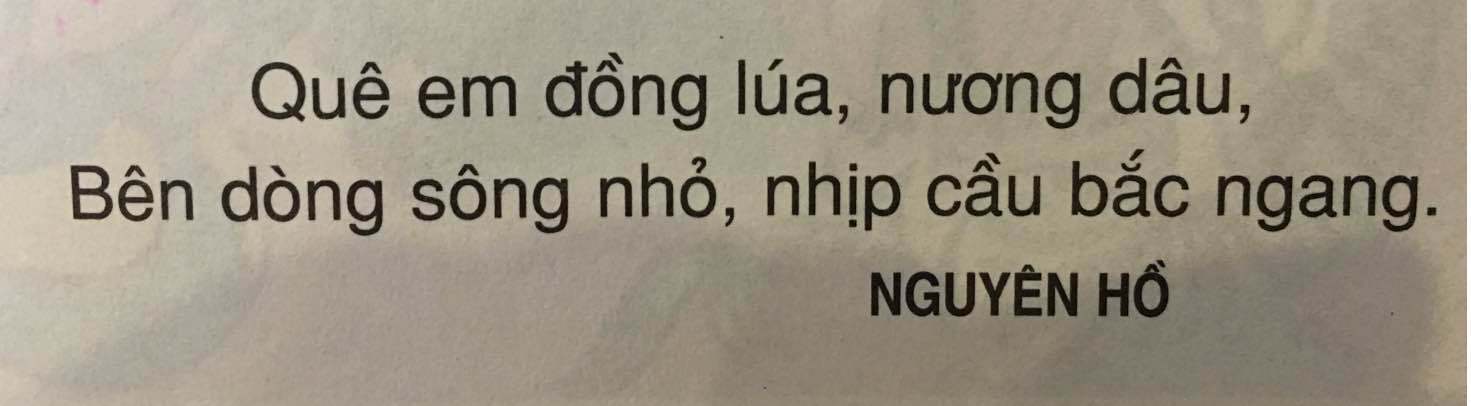 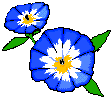 Hướng dẫn viết câu ứng dụng
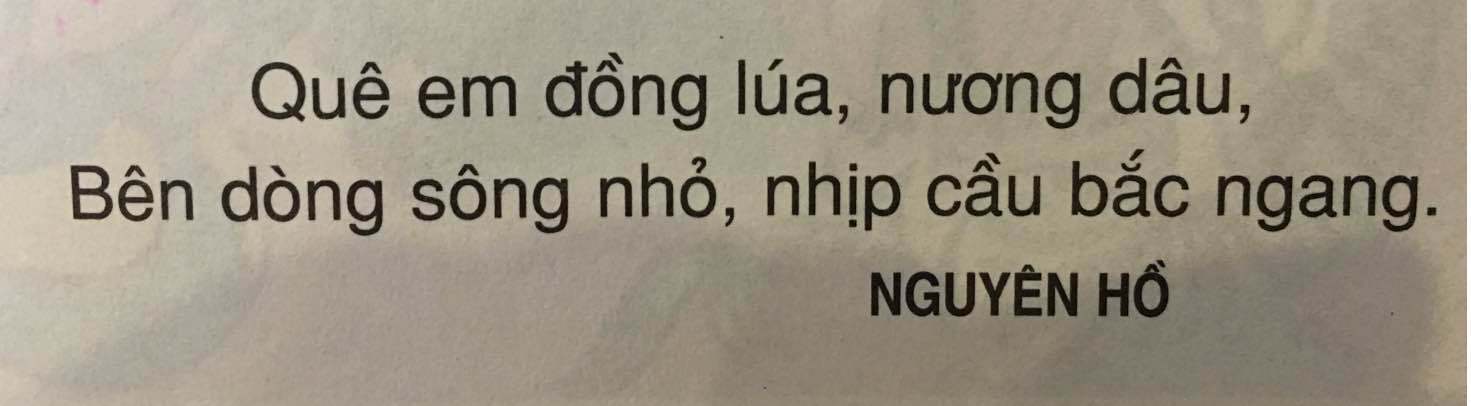 -  Em hiểu câu ca dao này như thế nào?
 
 - Trong câu ca dao có chữ nào được viết hoa? Vì sao?
 - Nêu độ cao các chữ cái có trong câu ca dao ?
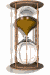 Hướng dẫn viết vào vở tập viết
* Viết chữ Q : 1 dòng 
* Viết chữ T , B : 1 dòng 
* Viết tên riêng : Quang Trung : 2 dòng
* Viết câu ứng ụng : 2 lượt
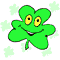 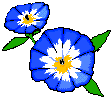 Chấm , chữa bài :
Củng cố , dặn dò :
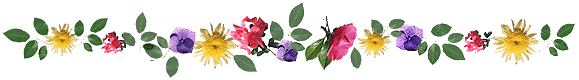 Chúc thầy, cô và các em sức khỏe
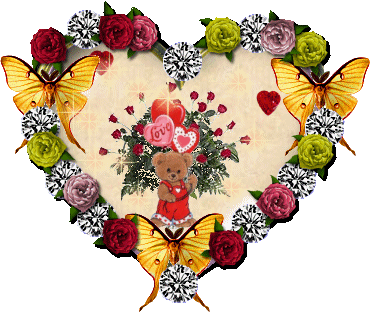 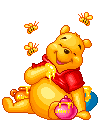 Chào tạm biệt
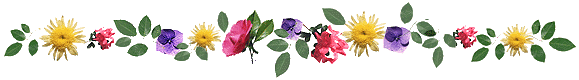